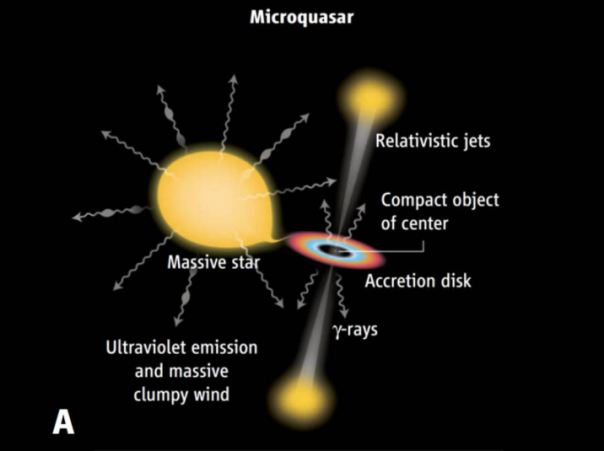 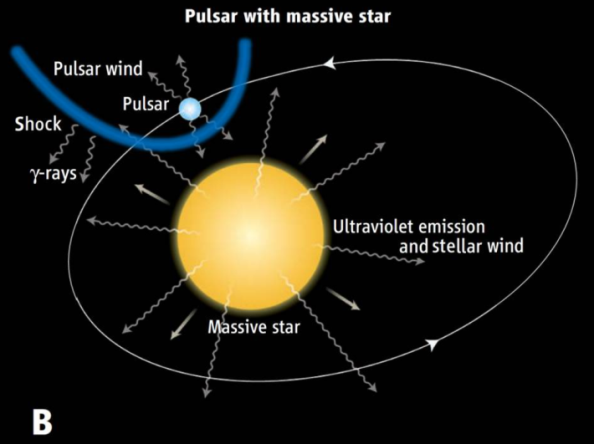 Gaia
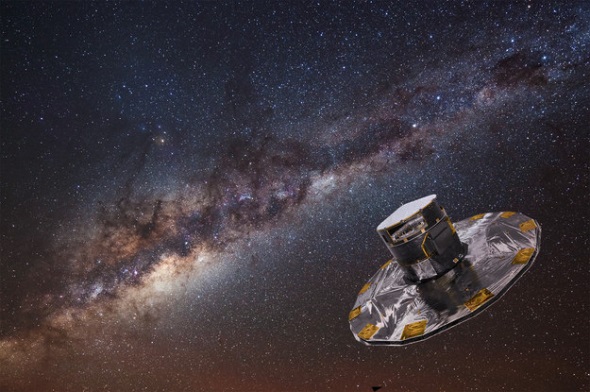 ©ESA/ATG
Identification of compact objects 　　　　　　in gamma-ray binaries by high-precision astrometry
Masaki YAMAGUCHI
Institute of Astronomy, University of Tokyo
Collaborators
T. Yano, N. Gouda (NAOJ)
Variable Galactic Gamma-Ray Sources (IV) @ Rikkyo Univ. July 5 2017
Outline
Introduction
Identification of compact objects by measuring dynamical masses
Method
Confidence levels as a function of binary parameters
Results
For LS 5039, LS I +61 303, 1FGL J1018.6-5856, HESS J0632+057
Summary
NS or BH?
Galactic gamma-ray binaries
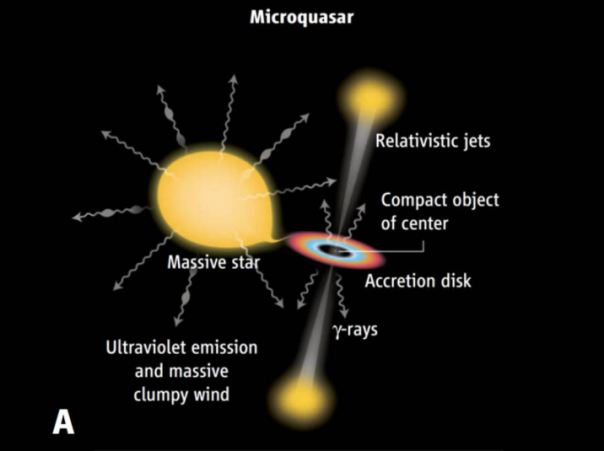 BH scenario
Two emission scenarios are proposed
(A) Accretion & Jet (BH is favored)
(B) Wind collision (NS is favored)
But which scenario is realized is under discussion
The compact object is not identified
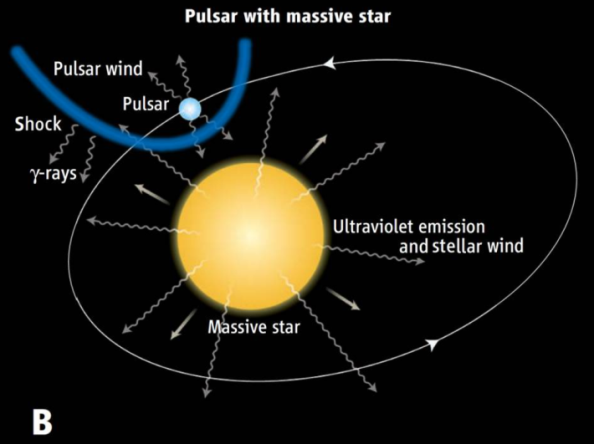 Mirabel 2012
NS scenario
(Mirabel 2012, Sci., 335,175)
Identification by mass measurement
Mass distributions of NS and BH
We can set the boundary mass Mbou at 2.5M
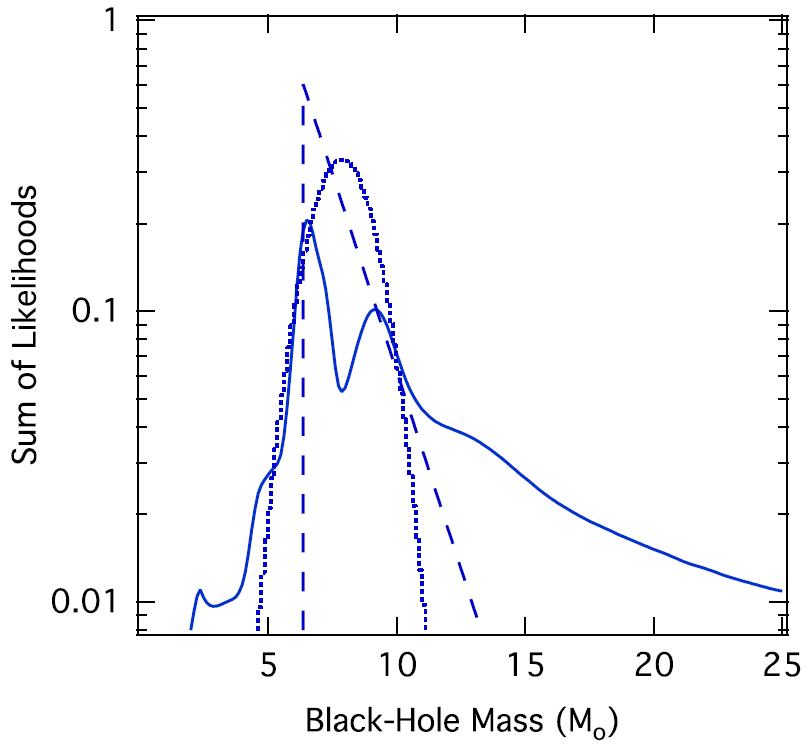 Neutron star
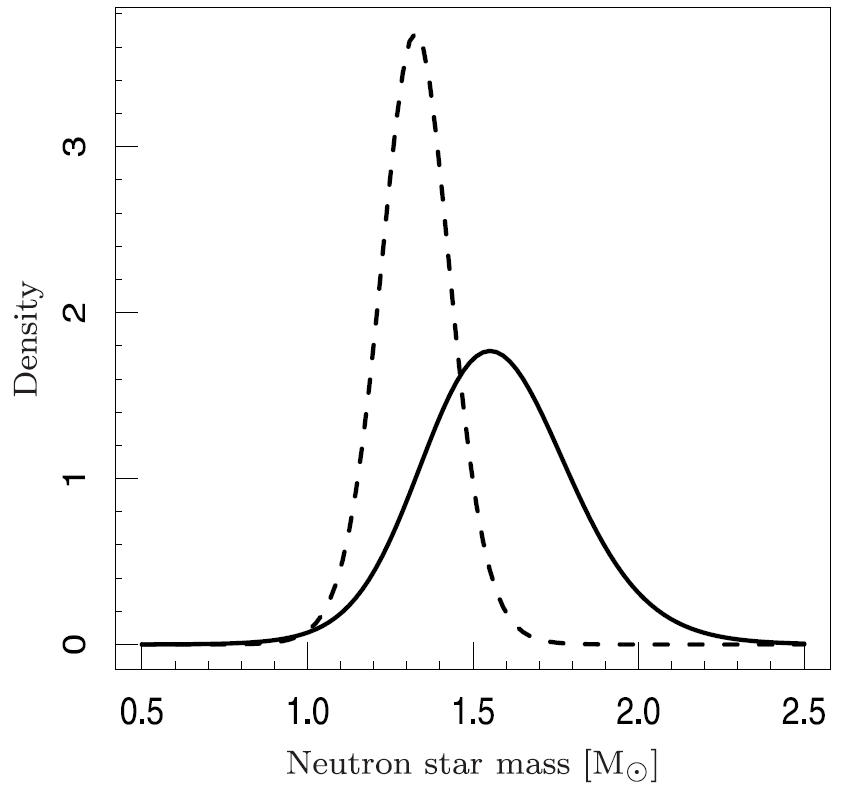 Black hole
Kiziltan et al. 2013, ApJ, 778, 66
Ozel et al. 2010, 725, 1918
Dynamical mass of a compact object
Mc=Mc(M*,Porb,a*,D): mass of compact object



High accuracy measurements of M*,Porb,a*,D enable us to accurately estimate of Mc
a* and D are obtained by astrometric observations
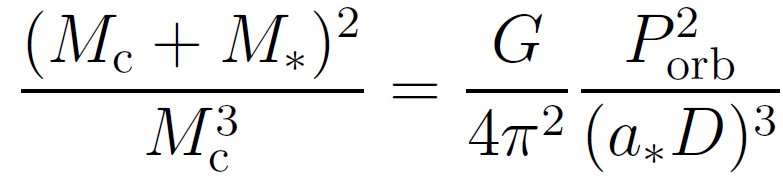 (a*: semi-major axis of the companion in unit of radian)
Astrometry for a star in a binary
The binary motion can affect trajectories of stars due to its finite size of orbit
Kraus et al. 2009, A&A, 497, 195
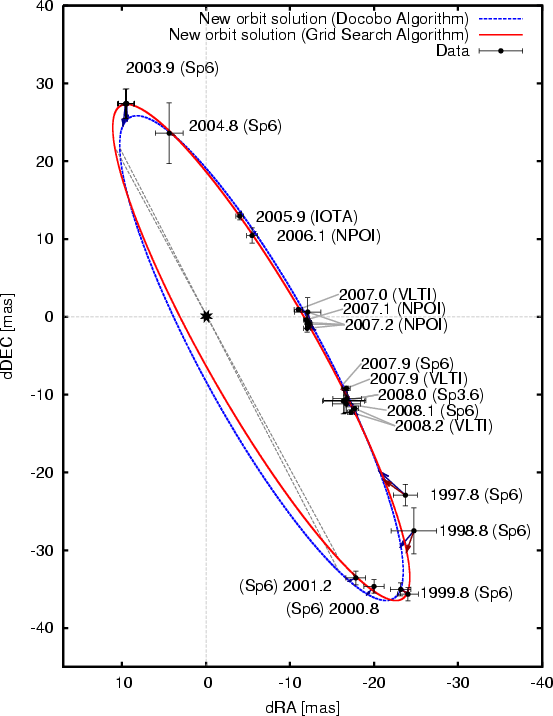 http://inspirehep.net/record/1185740/plots
http://spiff.rit.edu/classes/phys230/
lectures/mass/mass.html
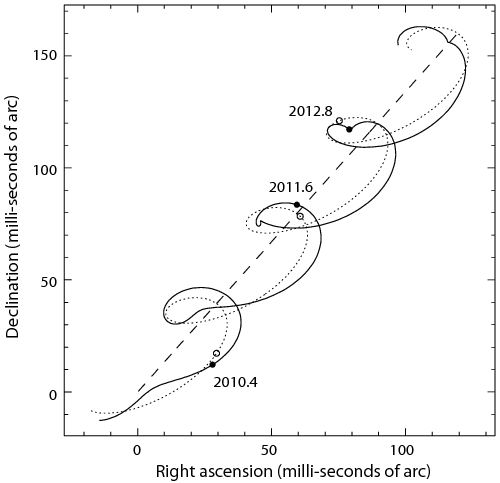 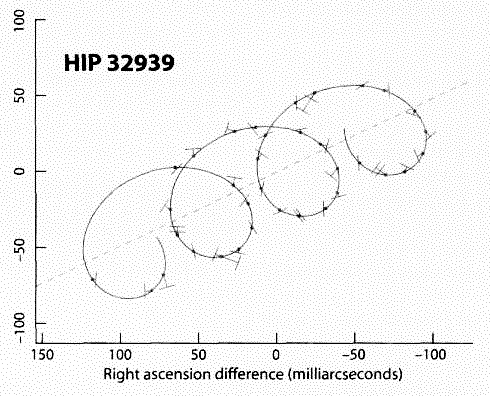 How accurately can we identify the compact
object in gamma-ray binaries?
stellar orbit
(projected)
Stellar motion on
the celestial sphere
Helical motion
Distance D
(parallax π)
Semi-major axis a*
Method (1): Precision of Mc
From the formula of the error propagation


Main contribution is the latter two terms
σa ~ σπ and σD/D = σπ/π (<- π∝1/D)
σMc is a function of Mc, σπ, and object parameters (M*, σM*, Porb, σP, D)
<- a* is a function of Mc, Porb, D, M*
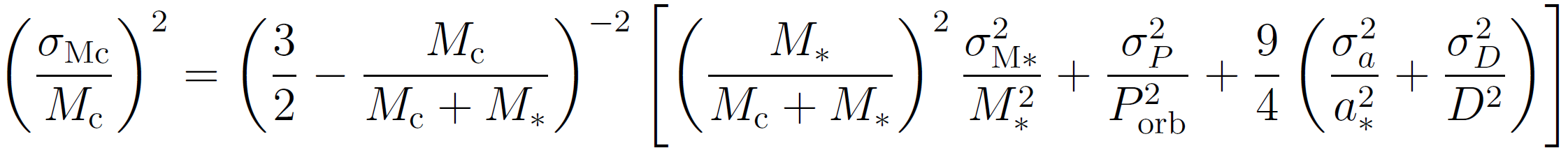 Method (2): C. L. of the identification
Mc, σMc, Mbou (=2.5M) -> false probability (FP)





Object, Mc, σπ -> confidence level (CL: 1-FP)
σπ= 1,10,100 μas (=10-6 arcsec)
BH case
PDF
Mbou
σMc
Mass
Mc
False Prob.
Results: LS 5039, J1018
NS or BH is identified with a 1-μas precision
Heavy BH (>10M) is identified with a 10-μas precision
LS 5039
1FGL J1018
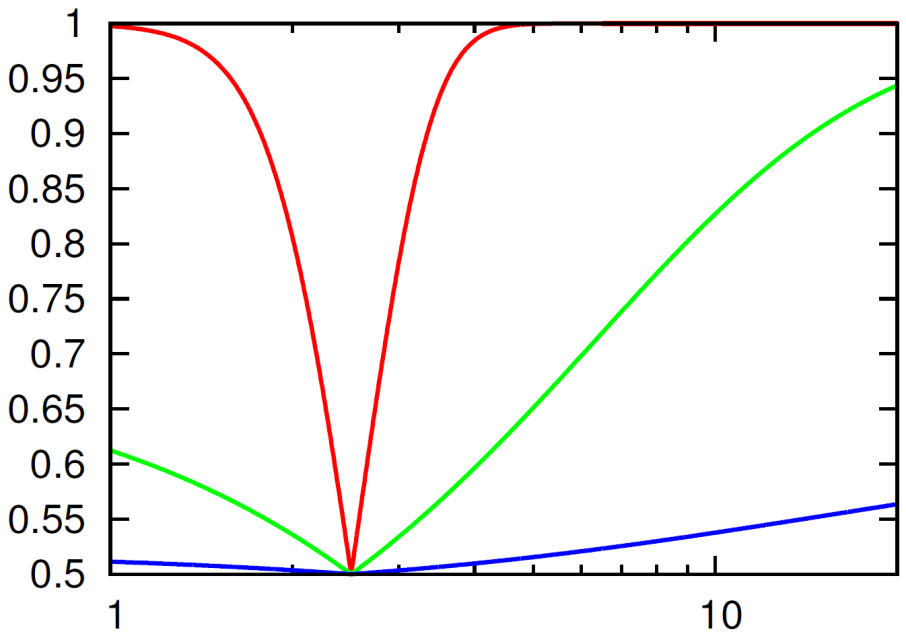 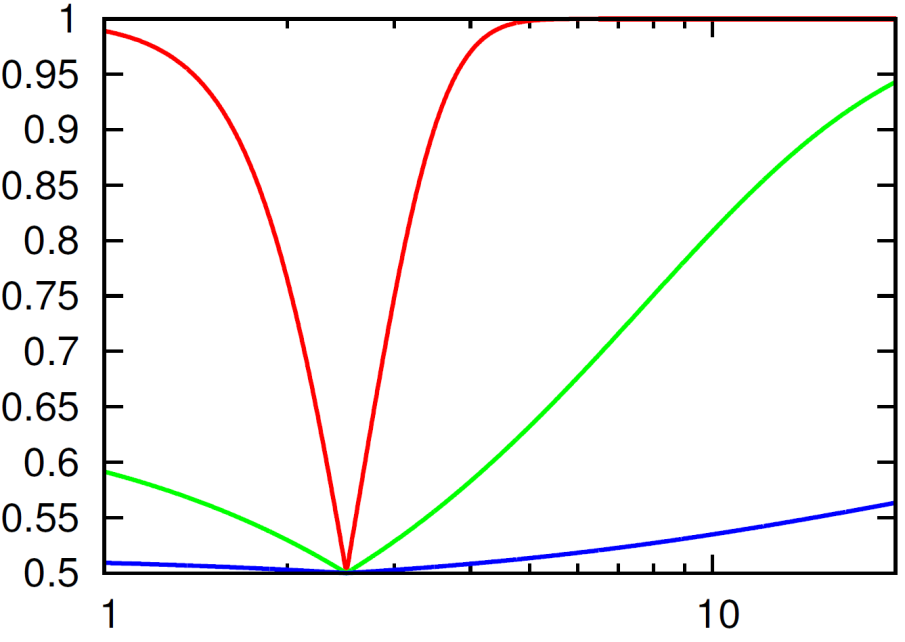 1μas
1μas
10μas
10μas
Confidence level
100μas
100μas
Mc (M)
Mc (M)
(Shaded areas are the region where few objects are expected)
Results: LSI+61 303, HESS J0632+057
Certainly confirmed with 1-μas precision
If BH or normal NS, it is identified with 10-μas precision
LSI+61 303
HESS J0632
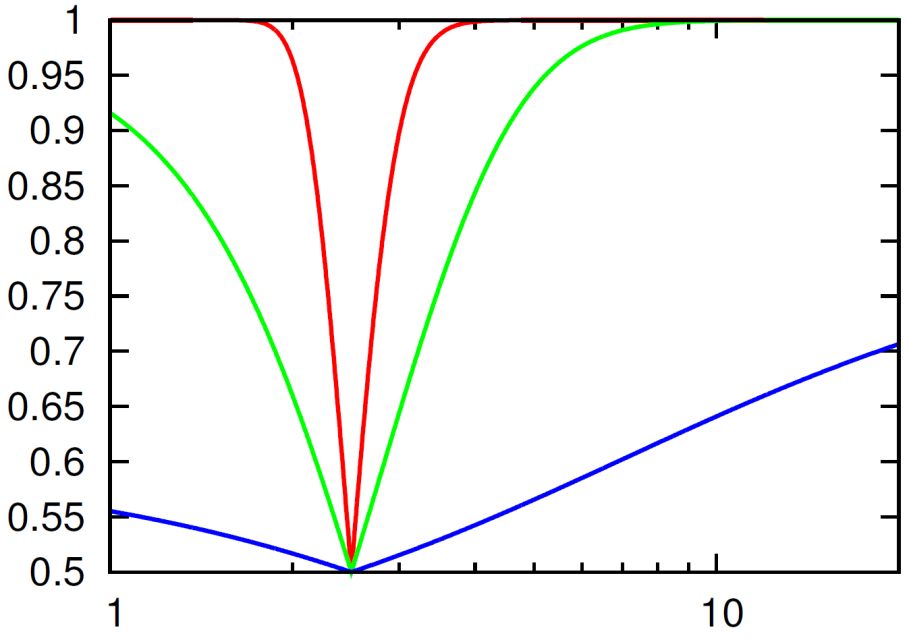 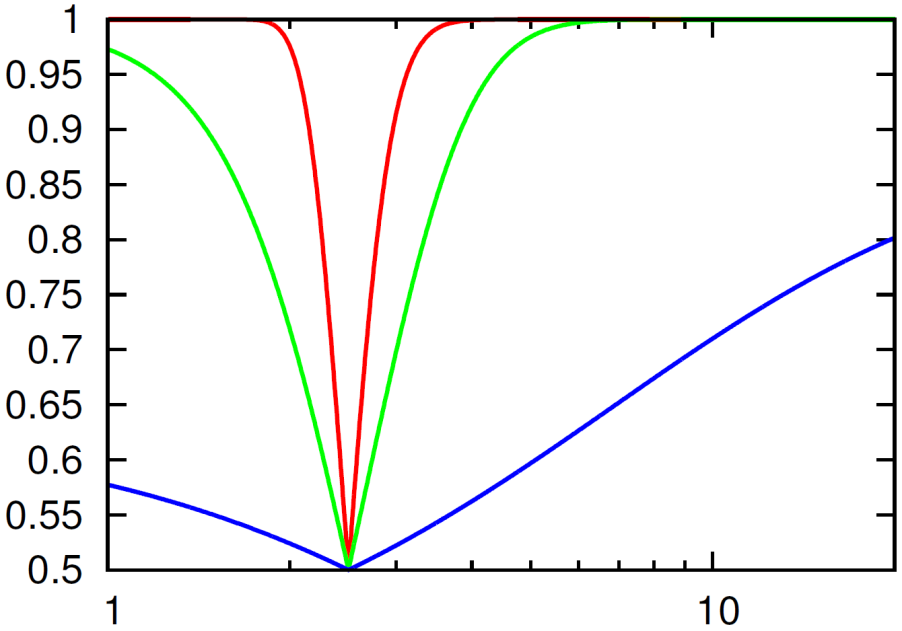 1μas
1μas
10μas
10μas
C.L.
100μas
100μas
Mc (M)
Mc (M)
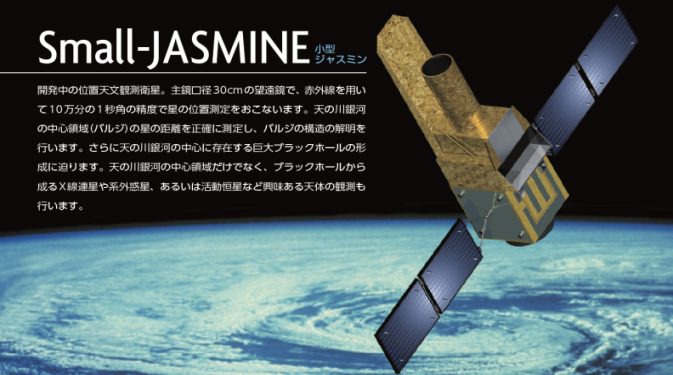 High-precision astrometry
Gaia (2013)
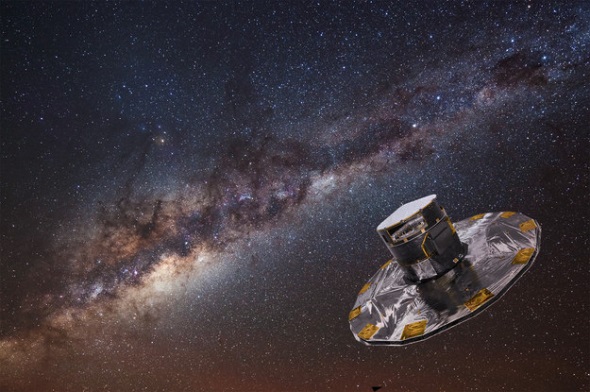 (2020s?)
In the near future, high-precision astrometry will be realized
Astrometric precision of Gaia is 0.007 mas !
Small-JASMINE is ~0.01 mas
We can expect that BH or normal NS will be identified for LSI+61 303 and HESS J0632+057
©ESA/ATG
©NAOJ
Japan Astrometry Satellite
Mission for INfrared Exploration
Summary
Astrometric observations enable us to identify the compact object in gamma-ray binaries

We calculate the confidence level as a function of Mc and σπ for gamma-ray binaries 

LSI+61 303 and HESS J0632+057 is promising systems for the identification of the compact object by Gaia
Astrometry for X-ray/gamma-ray binaries
Celestial sphere
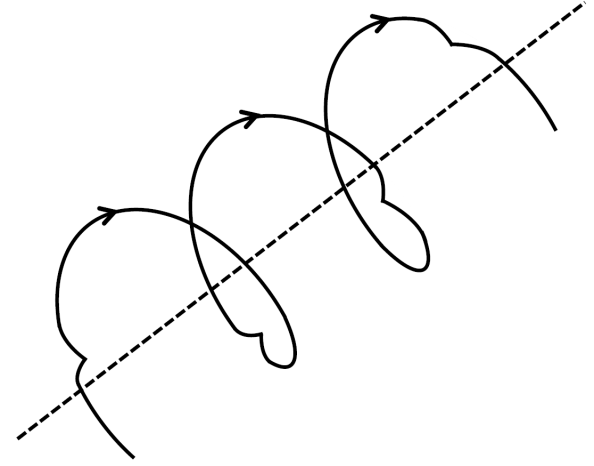 Optical star
Compact
object
All orbital elements
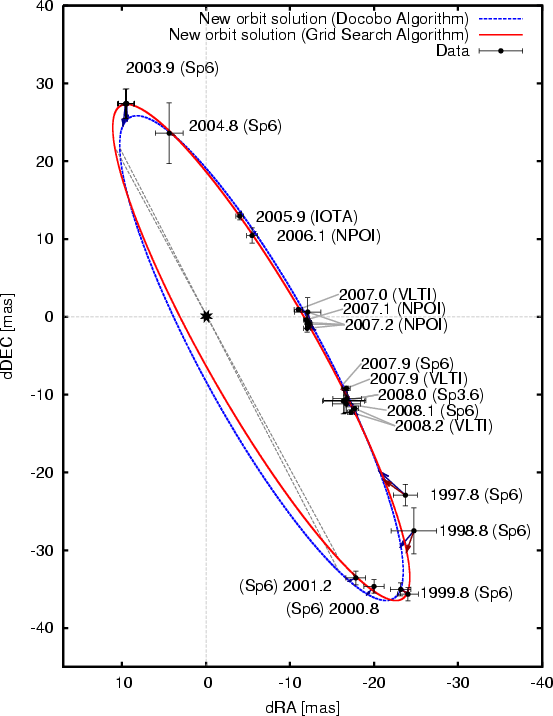 a = …　　ω = …
e = …　　Ω = …
i  = …　　P = …
Mass of the compact object
+
High precision
White dwarf?
Neutron star?
Black hole?
Primary mass, distance
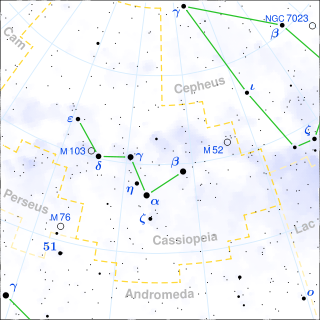 WD or NS? : γ Cas (HMXB)
Wikipedia
X-ray source associated with a Be star
Shows peculiar behaviors, different from usual X-ray binaries:
e.g., very low luminosity: Lx~1032-33erg/s
Candidate scenarios for explaining this X-ray:
(1) Be-WD (or NS)      (1)　　　　　　(2)
e.g., Lopes de Oliveira et al. 2007
(2) single Be
e.g., Robinson et al. 2002
The compact object is not identified; WD or NS
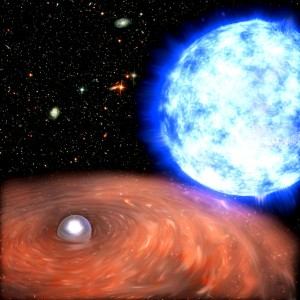 Be star
X-ray
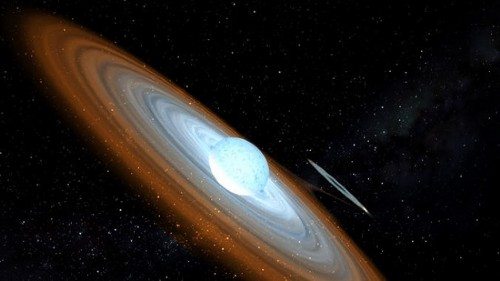 WDorNS
X-ray
Be star
Mass precision of X-ray/gamma-ray binaries
The relation between the precision of mass σm and that of SMA σa
(~10μas for 
Gaia or SJ)
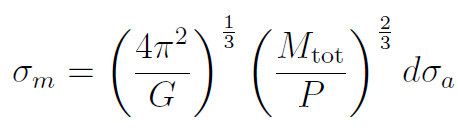 ↑distance
γ Cas: high enough to identify the compact object (WD or NS)
Latter two gamma-ray binaries: high enough to identify the compact object (NS or BH)